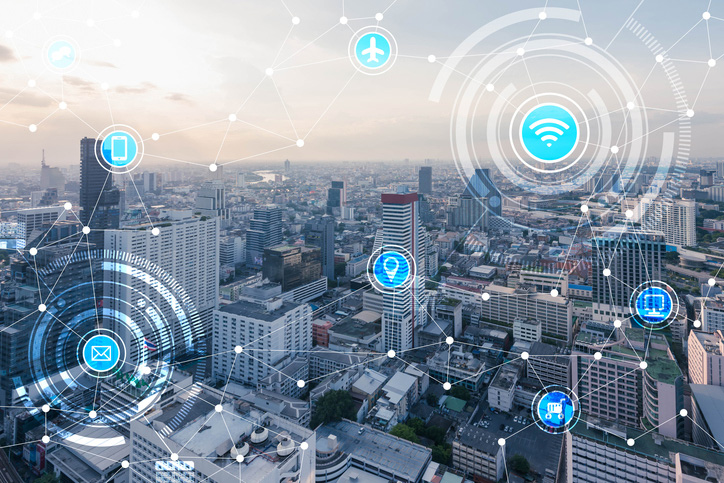 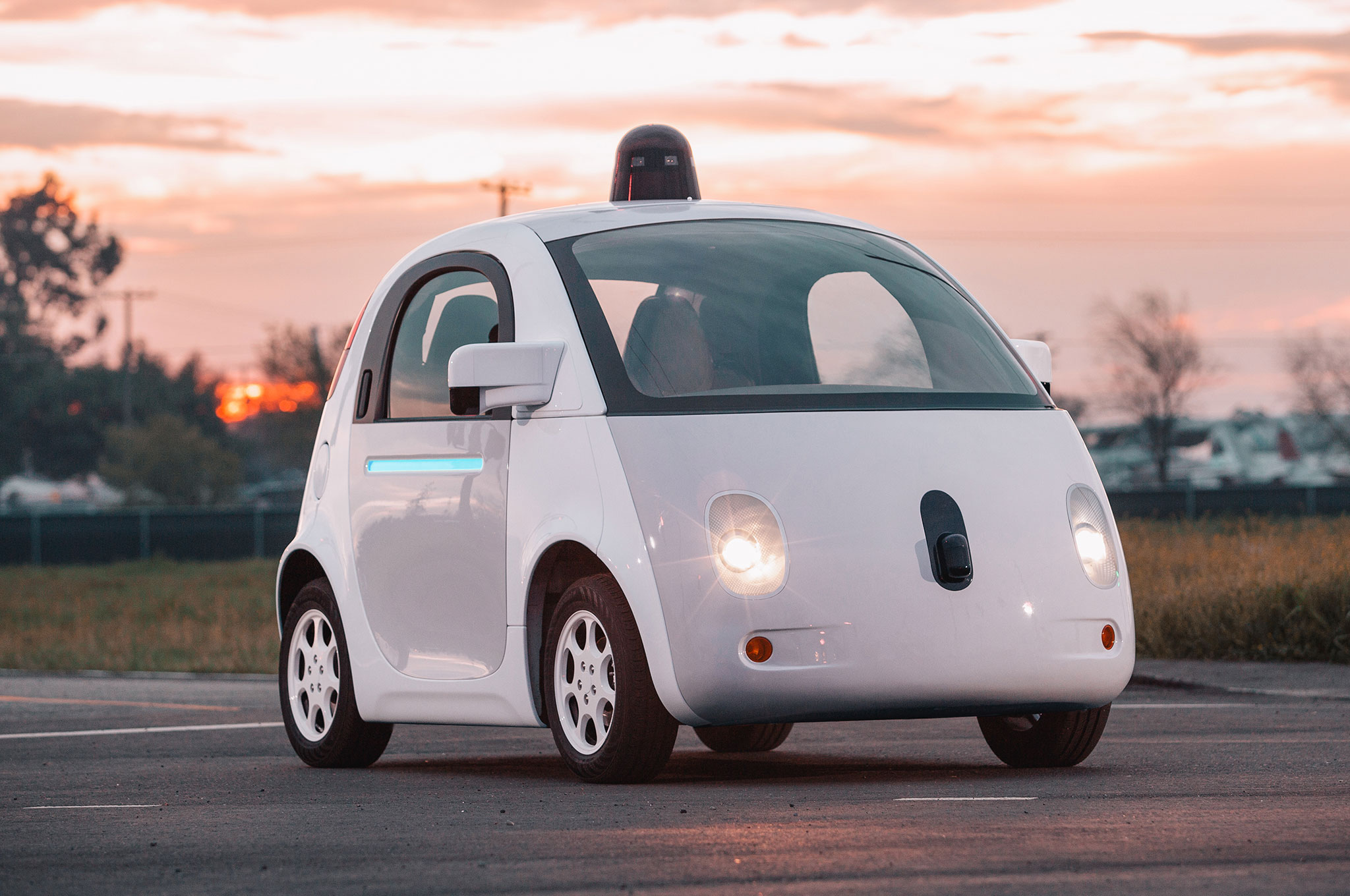 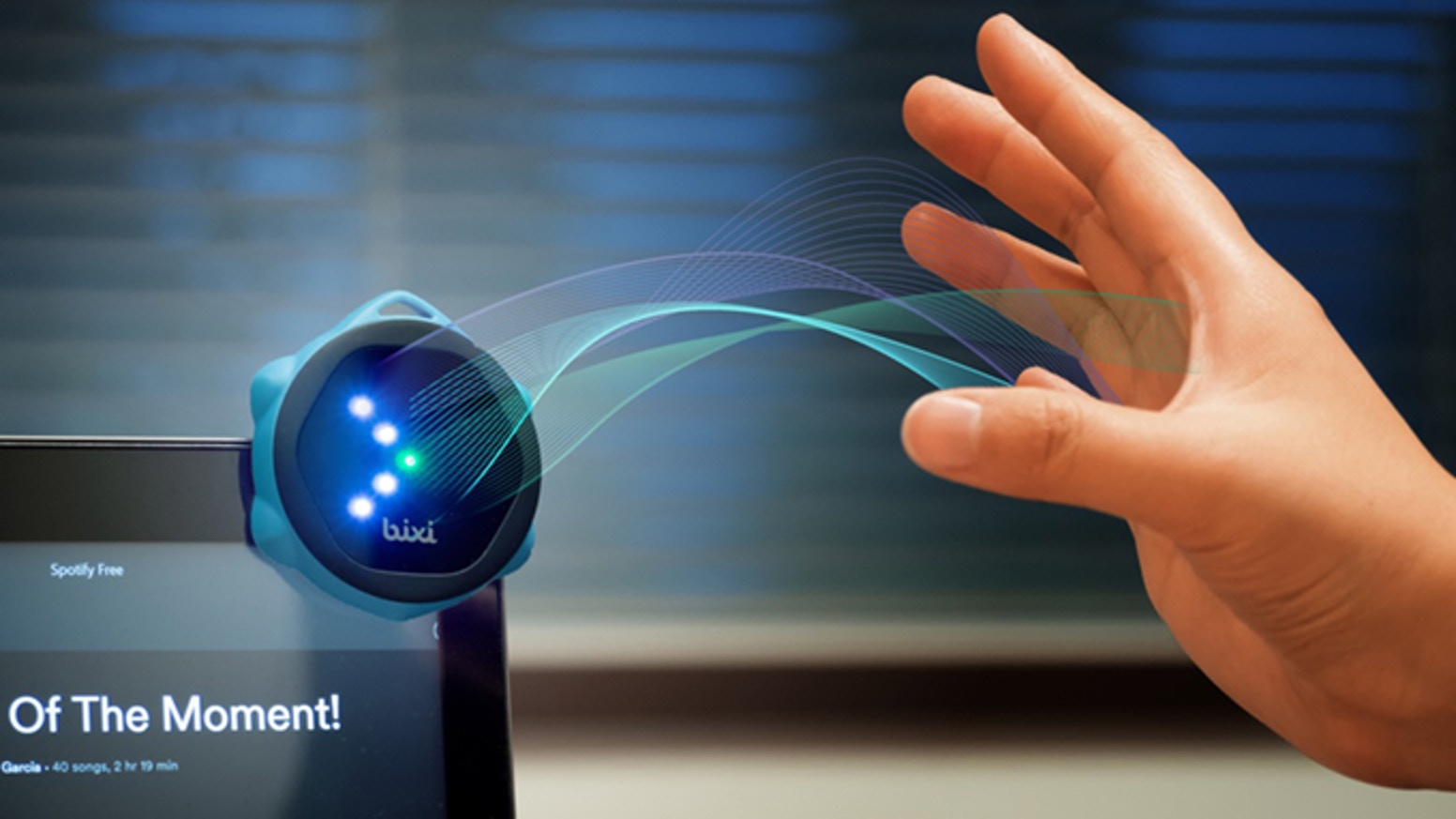 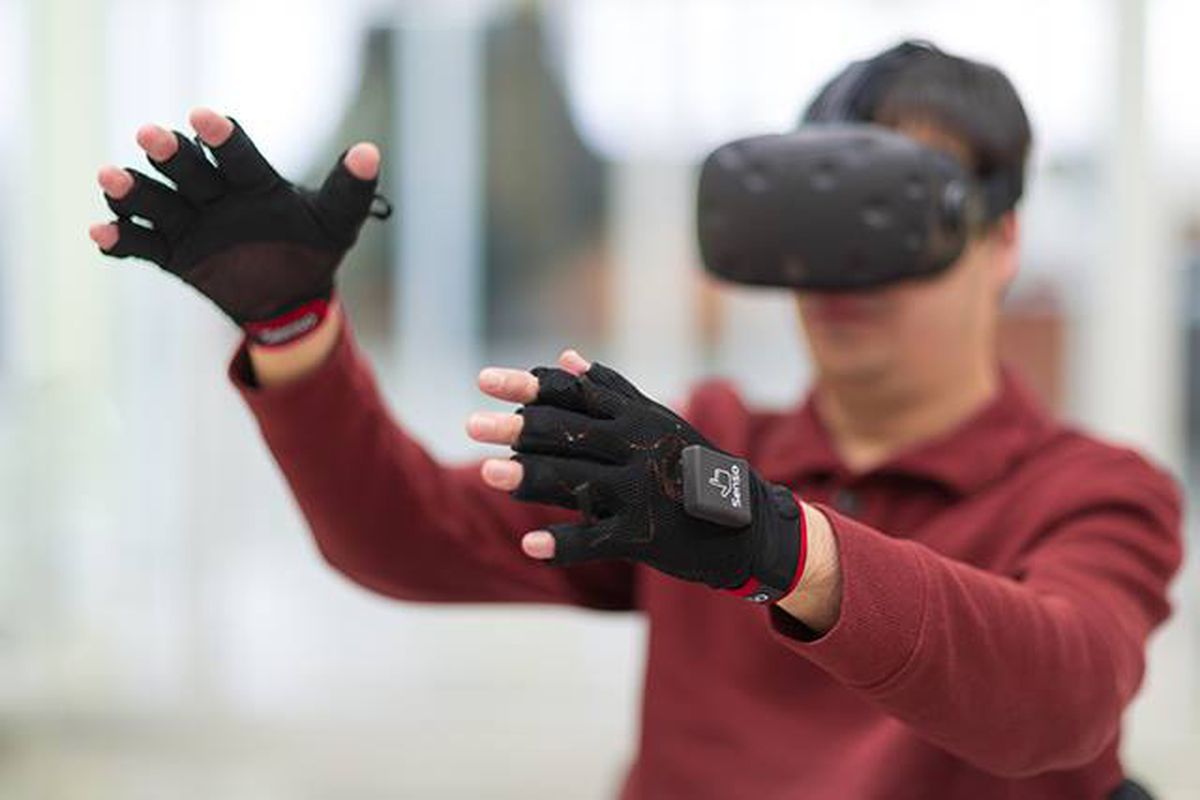 Wireless and Mobile Systems
for the IoT
CMSC 818W : Fall 2020
Lecture 1.3: Mathematical Foundations 
for Signal Analysis (Part 2)
Nirupam Roy
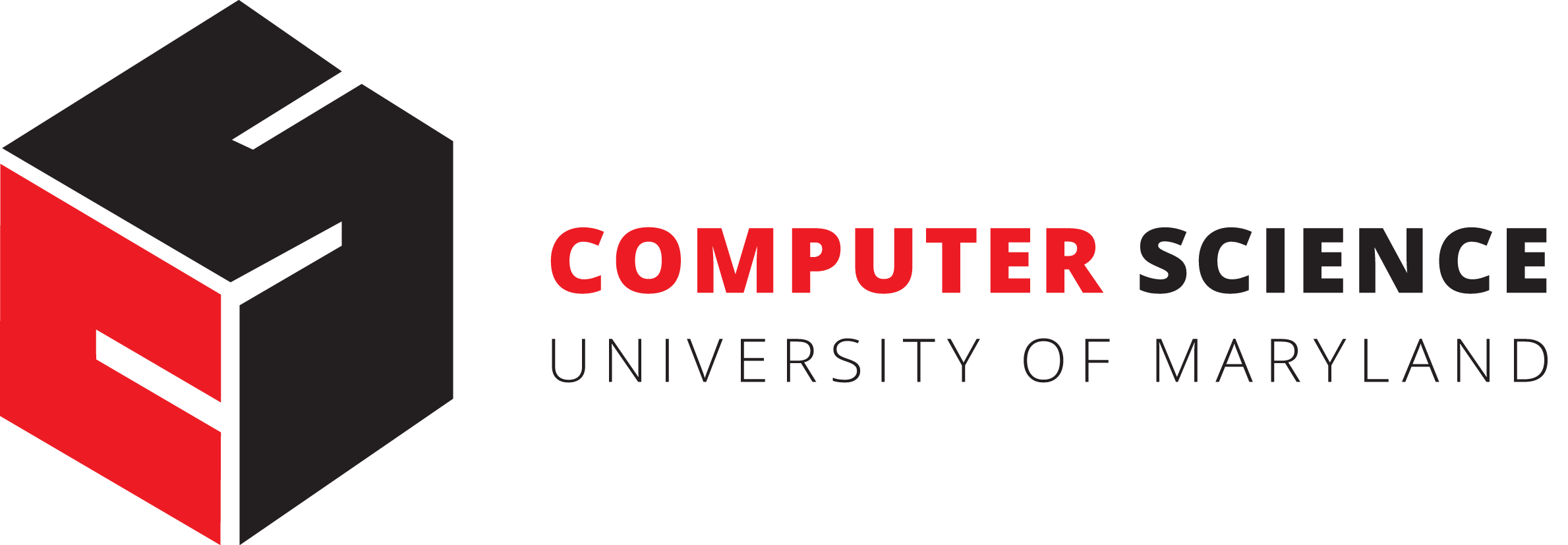 M-W 2:00-3:15pm
Online
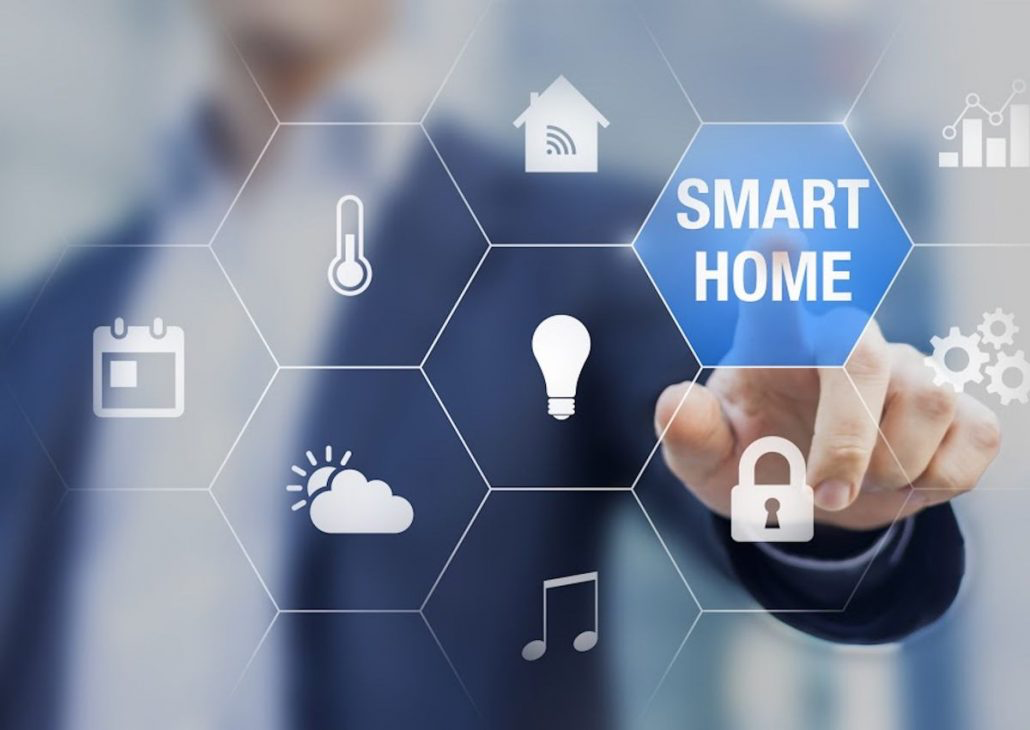 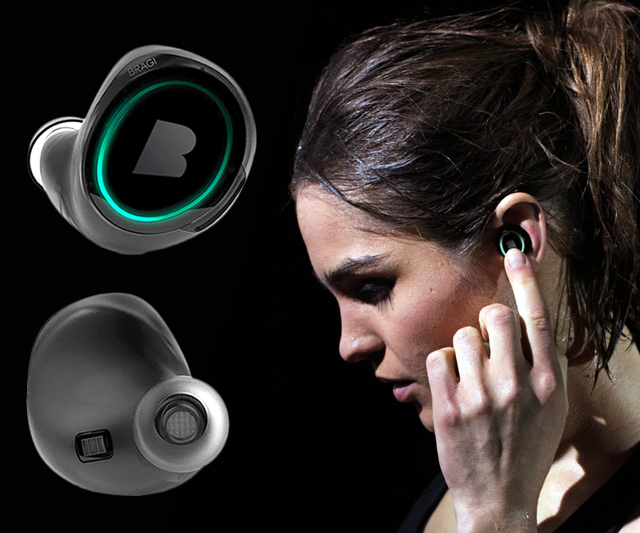 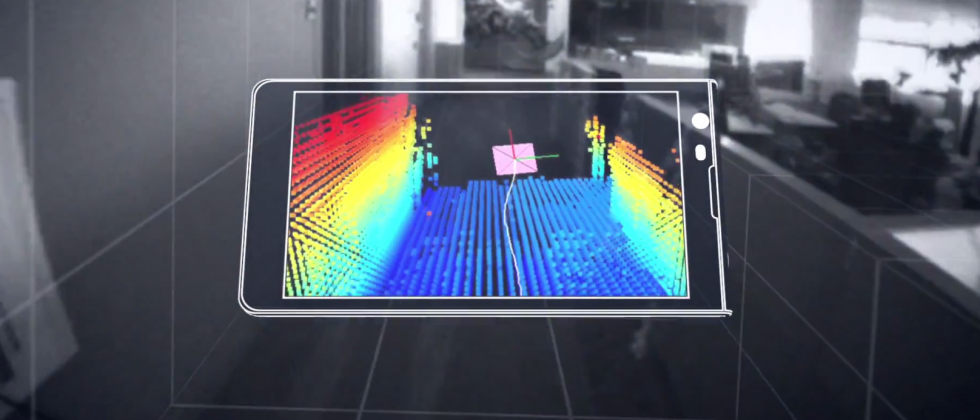 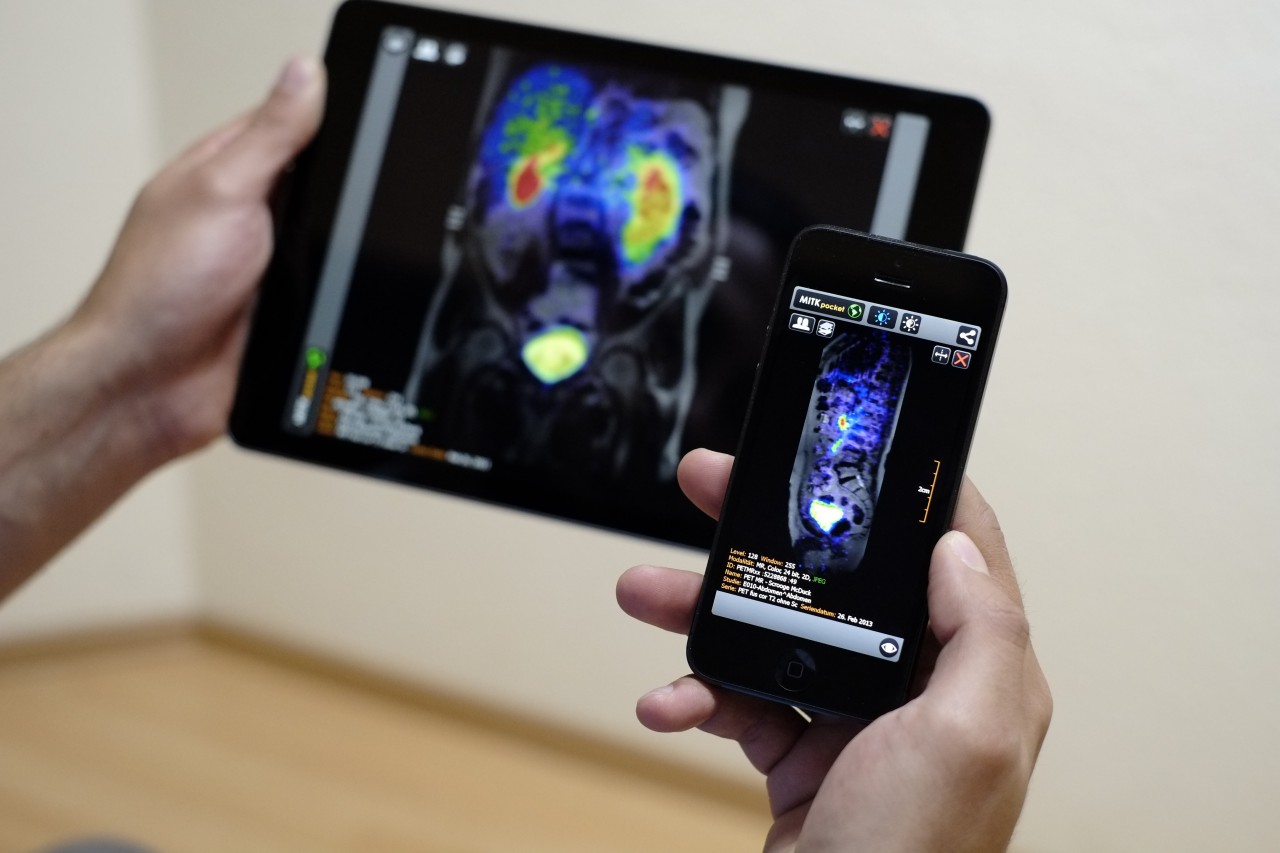 This Zoom session is being recorded.
Why learn about Frequency domain?
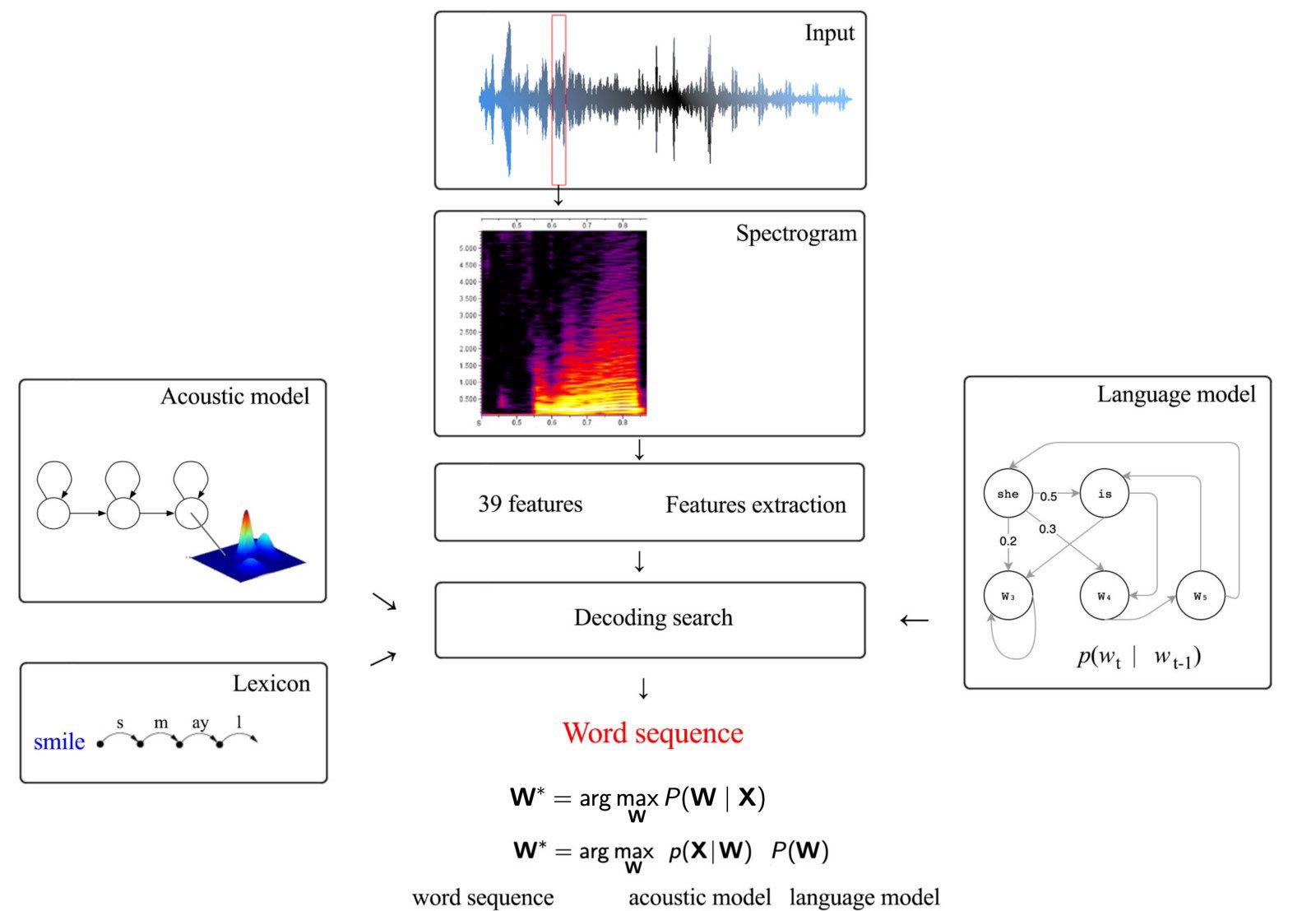 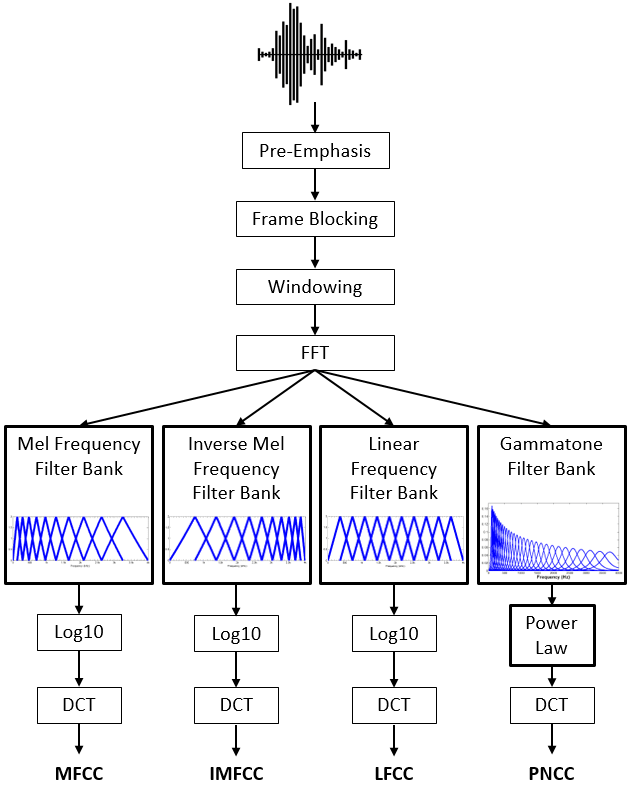 Why learn about Frequency domain?
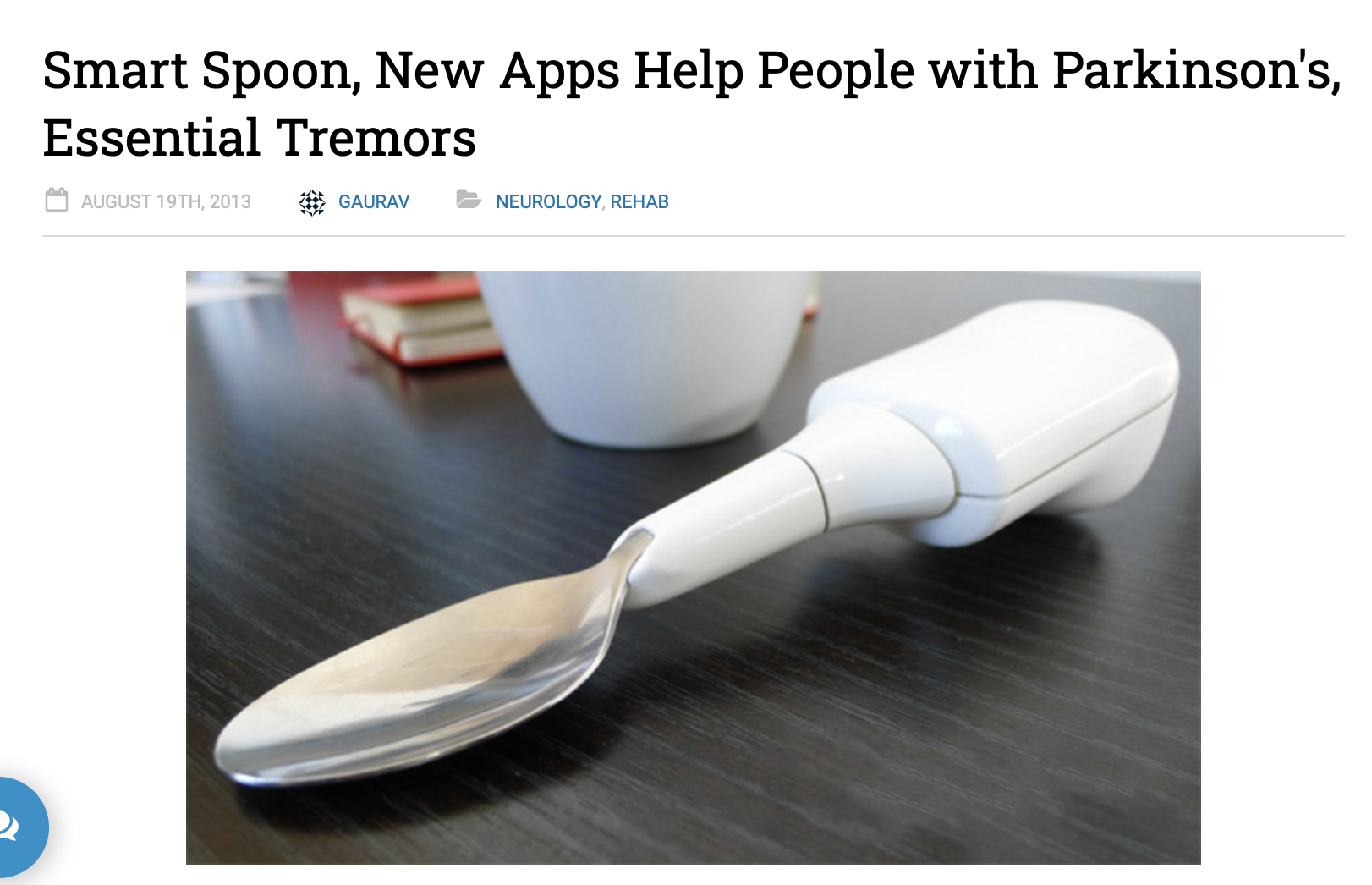 Why learn about Frequency domain?
Why learn about Frequency domain?
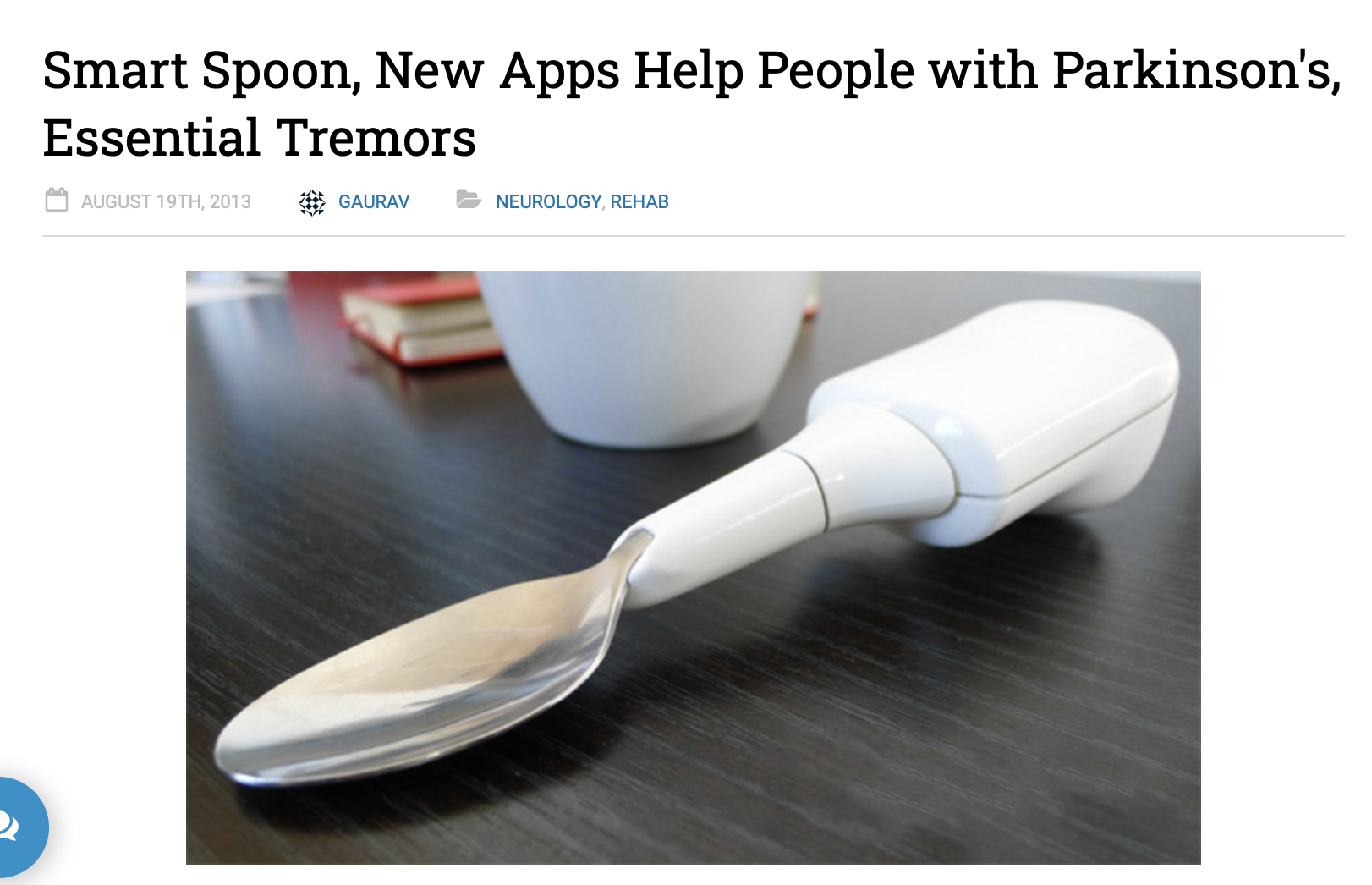 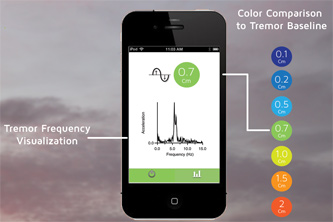 Time Domain and Frequency Domain
Fourier Transform
FFT
Amplitude
0
4
6
8
2
Frequency (Hz)
Time domain
Frequency domain
FFT = Fast Fourier Transform
IFFT = Inverse Fast Fourier Transform
Time Domain and Frequency Domain
Fourier Transform
FFT
Amplitude
0
-6
4
6
8
2
-4
-2
2
Frequency (Hz)
Time domain
Frequency domain
FFT = Fast Fourier Transform
IFFT = Inverse Fast Fourier Transform
Matlab demo
function fft_test()
    freq = 200;
    sampleRate = 1000;
    time_ticks = 0:1/sampleRate:1;
    
    realSignal = sin(2*pi*freq*time_ticks);
    plot_fft(realSignal, sampleRate); 
    
    complexSignal = 	exp(j*2*pi*freq*time_ticks);
    plot_fft(complexSignal, sampleRate);
end
Calculating
Discrete Fourier Transform (DFT)
Discrete Fourier Transform
…
Sample number
X = [                                                ]
x[0],   x[1],   x[2],   x[3],   x[4], …   x[N-1]
N-1
2
3
4
1
6
5
0
Discrete Fourier Transform
…
Sample number
X = [                                                ]
x[0],   x[1],   x[2],   x[3],   x[4], …   x[N-1]
N-1
2
3
4
1
6
5
0
Discrete Fourier Transform
…
Sample number
N-1
2
3
4
1
6
5
0
Discrete Fourier Transform
…
Sample number
= [                                   ]
…
Freq   f1
N-1
2
3
4
1
6
5
0
Discrete Fourier Transform
…
Sample number
N-1
2
3
4
1
6
5
0
Discrete Fourier Transform
…
Sample number
= [                                     ]
…
Freq   f2
N-1
2
3
4
1
6
5
0
Discrete Fourier Transform
…
Sample number
What is the MINIMUM number of cycles
observable in this model?
N-1
2
3
4
1
6
5
0
Discrete Fourier Transform
…
Sample number
N-1
2
3
4
1
6
5
0
Discrete Fourier Transform
…
Sample number
=  [                             ]
…
Freq   f0
N-1
2
3
4
1
6
5
0
Discrete Fourier Transform
…
Sample number
= [                                   ]
…
Freq   f1
N-1
2
3
4
1
6
5
0
Discrete Fourier Transform
…
Sample number
What is the MAXIMUM number of cycles
observable in this model?
N-1
2
3
4
1
6
5
0
Discrete Fourier Transform
…
Sample number
What happens when the ball rotates exactly N times?
N-1
2
3
4
1
6
5
0
We can uniquely observe up to (N-1) number of cycles.
Discrete Fourier Transform
Freq f0
n=0
n=1
n=2
…
…
n=N-1
Discrete Fourier Transform
Number of cycles
…
…
Freq f0
Freq f1
Freq fm
Freq fN-1
n=0
n=1
Sample number
n=2
…
…
n=N-1
Discrete Fourier Transform
Number of cycles
…
…
Freq f0
Freq f1
Freq fm
Freq fN-1
n=0
n=1
Sample number
…
…
n=2
…
…
…
…
…
n=N-1
Discrete Fourier Transform
+
+
+
Z1
Zm
Z0
ZN-1
…
…
…
…
…
…
Discrete Fourier Transform
+
+
+
Z1
Zm
Z0
ZN-1
…
…
…
…
…
…
Discrete Fourier Transform
+
+
+
Z1
Zm
Z0
ZN-1
…
…
…
…
…
…
N-1
2
3
4
1
6
5
0
=
…
Sample number
Discrete Fourier Transform
Frequency domain coefficients
+
+
+
Z1
Zm
Z0
ZN-1
…
…
…
…
…
…
x[0]
x[1]
=
X =
Time domain samples
x[2]
…
x[N-1]
Discrete Fourier Transform
F
…
…
fN-1
fm
f1
f0
=
DFT matrix,
Discrete Fourier Transform
F
…
…
fN-1
fm
f1
f0
=
DFT matrix,
Z
Z0
=
Fourier coefficients,
Z1
…
Zm
…
ZN-1
Discrete Fourier Transform
F
…
…
fN-1
fm
f1
f0
=
DFT matrix,
Z
Z0
x[0]
X =
Time series,
=
Fourier coefficients,
Z1
x[1]
…
x[2]
Zm
…
…
ZN-1
x[N-1]
Discrete Fourier Transform
Z
F
X
=
X
F-1
Z
=
H
X
F
Z
=
Discrete Fourier Transform
Z
F
X
=
X
F-1
Z
=
H
X
F
Z
=
*
f0
*
f1
…
*
fm
…
*
fN-1
Discrete Fourier Transform
Z
F
X
x[0]
=
x[1]
X
F-1
Z
x[2]
=
…
H
X
F
Z
x[N-1]
=
*
Z0
f0
Z1
*
…
f1
Zm
=
…
…
*
fm
DFT
IDFT
ZN-1
…
*
fN-1
Discrete Fourier Transform
z(m)  =
DFT:
x(n)  =
IDFT:
Preserving energy in time and frequency domain
Preserving energy in time and frequency domain
Is    IDFT( DFT(x) ) = x ?
Preserving energy in time and frequency domain
Is    IDFT( DFT(x) ) = x ?
*
*
X   ?
N.X
X
X
F F
F F
=
=
F
…
…
fN-1
fm
f1
f0
=
DFT matrix,
Discrete Fourier Transform
z(m)  =
DFT:
x(n)  =
IDFT:
Plotting
DFT spectrum
Plotting the DFT spectrum
Magnitude
|zm|
…
Frequency
m = 0
N-2
N-1
2
3
4
1
Plotting the DFT spectrum
Magnitude
|zm|
…
Frequency
m = 0
N-2
N-1
N-1
2
3
4
1
2
3
4
1
Phase
⦨ zm
…
m = 0
Frequency
N-2
The Curious Case of “Negative frequency”
The Curious Case of “Negative frequency”
…
m = 0
Frequency
N-2
-
-
-
+
+
+
N-1
2
3
4
1
The Curious Case of “Negative frequency”
m = 0
Frequency
-2
-4
2
3
4
1
-3
-1
The Curious Case of “Negative frequency”
Magnitude
|zm|
m = 0
Frequency
-2
-4
2
3
4
1
-3
-1
Real signal’s magnitude spectrum is symmetric. 

Why?
The Curious Case of “Negative frequency”
Magnitude
|zm|
m = 0
Frequency
-2
-4
2
3
4
1
-3
-1
Complex signal’s magnitude spectrum may or may not be symmetric. 

Why?
Estimating the real-world frequencies
Sampling frequency  =  fs  (i.e., fs samples per second)
= (N/ fs) seconds per rotation
Therefore, the slowest frequency = (fs /N) Hz
The resolution and the highest frequency
Magnitude/Phase of zm
m = 0
Frequency
-2
-4
2
3
4
1
-3
-1
Resolution
= minimum observable frequency difference =
What if the actual frequency falls in between two frequency bins?
Extras
A quick (and incomplete) review of 
Linear Algebra Basics for reference

(Not covered in class)
Properties of a linear function f(x)
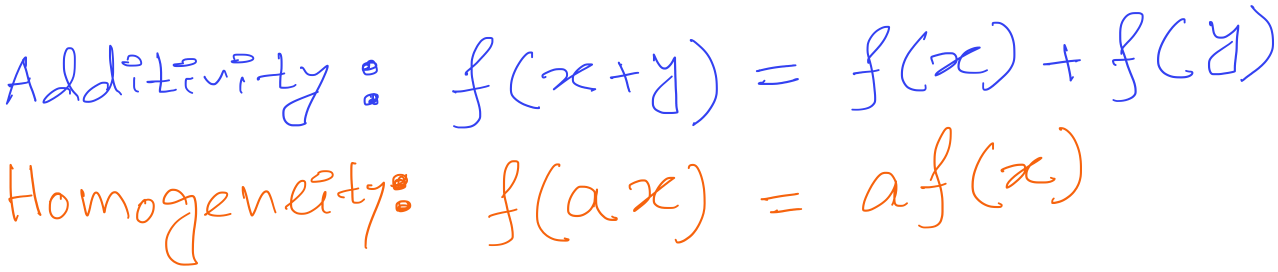 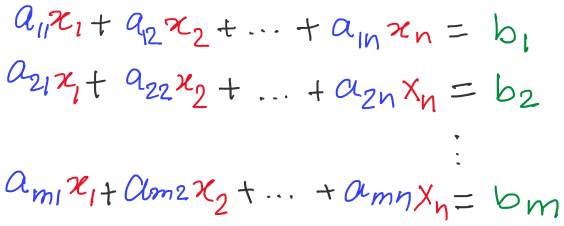 System of linear equation
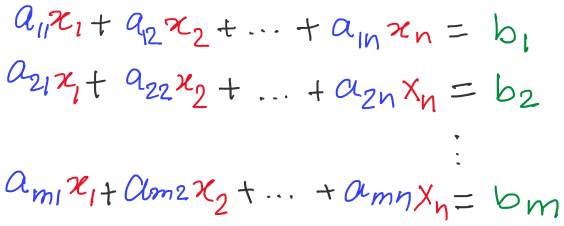 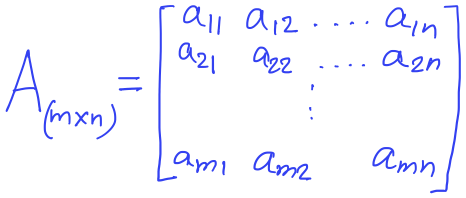 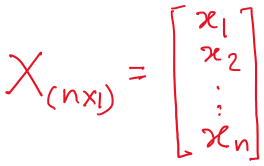 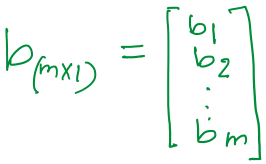 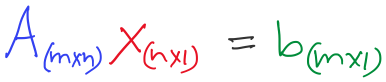 Row view
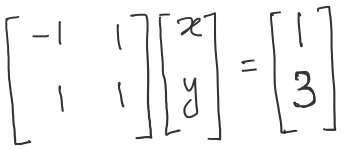 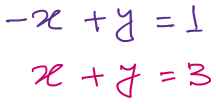 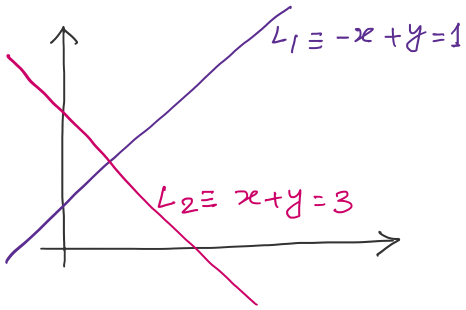 Solution, x=1, y=2
Column view
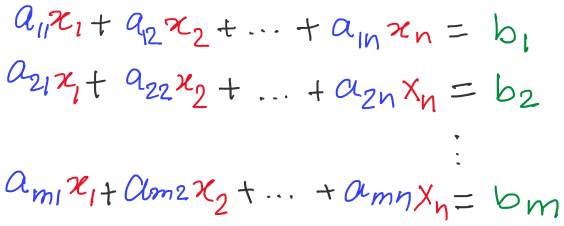 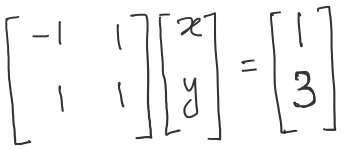 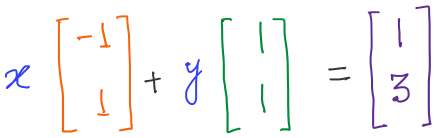 Column view
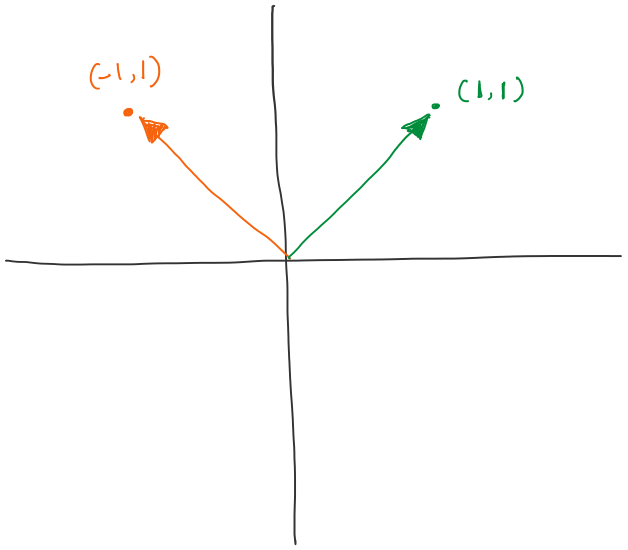 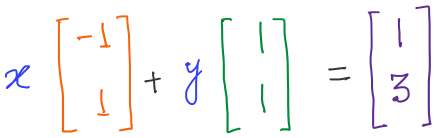 Column view
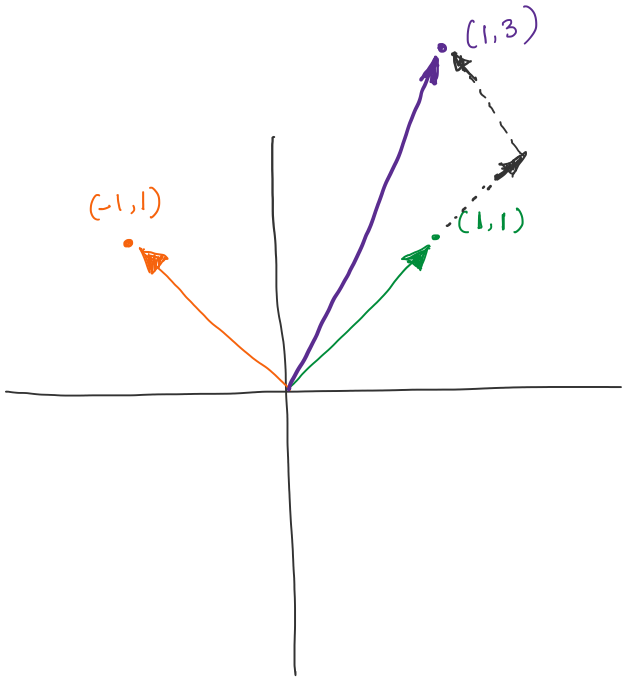 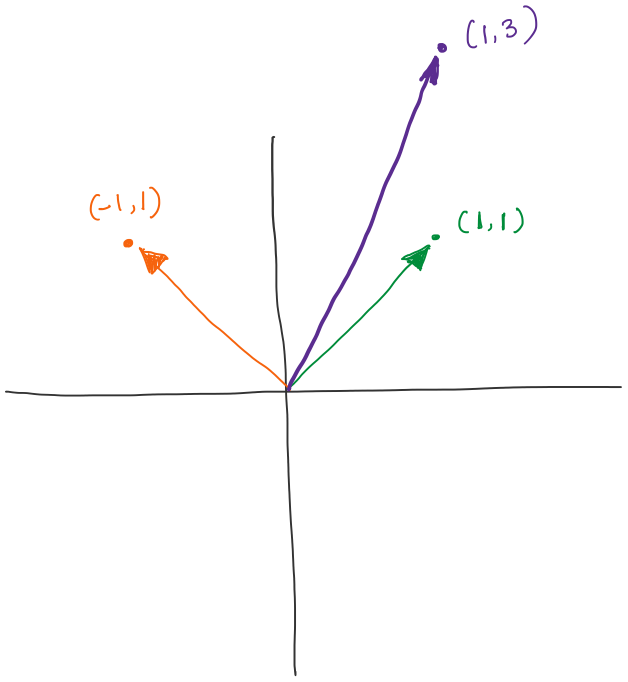 What is the solution space or the set of all candidate solutions?
Ans: All linear combinations of the columns
of the matrix A(m x n)
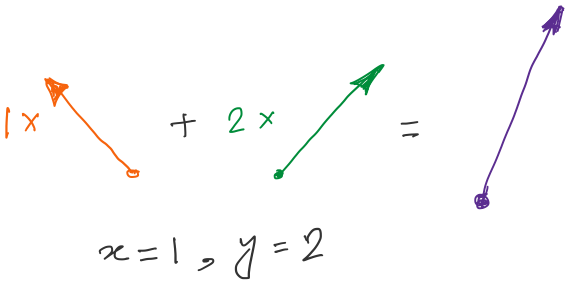 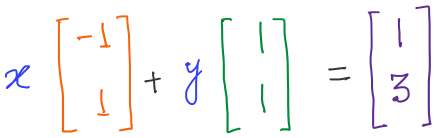 Column space
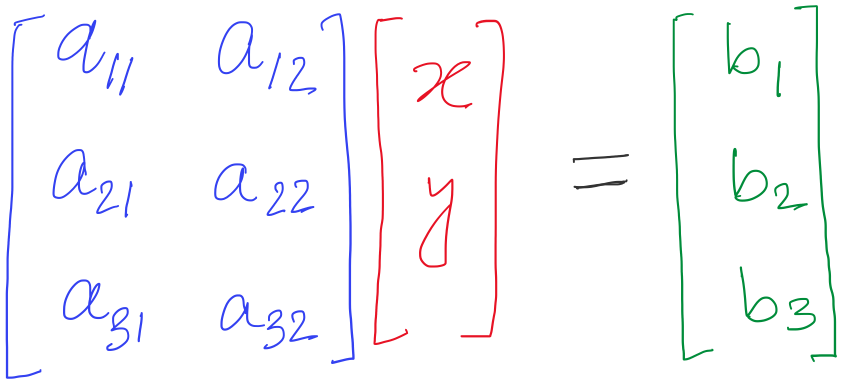 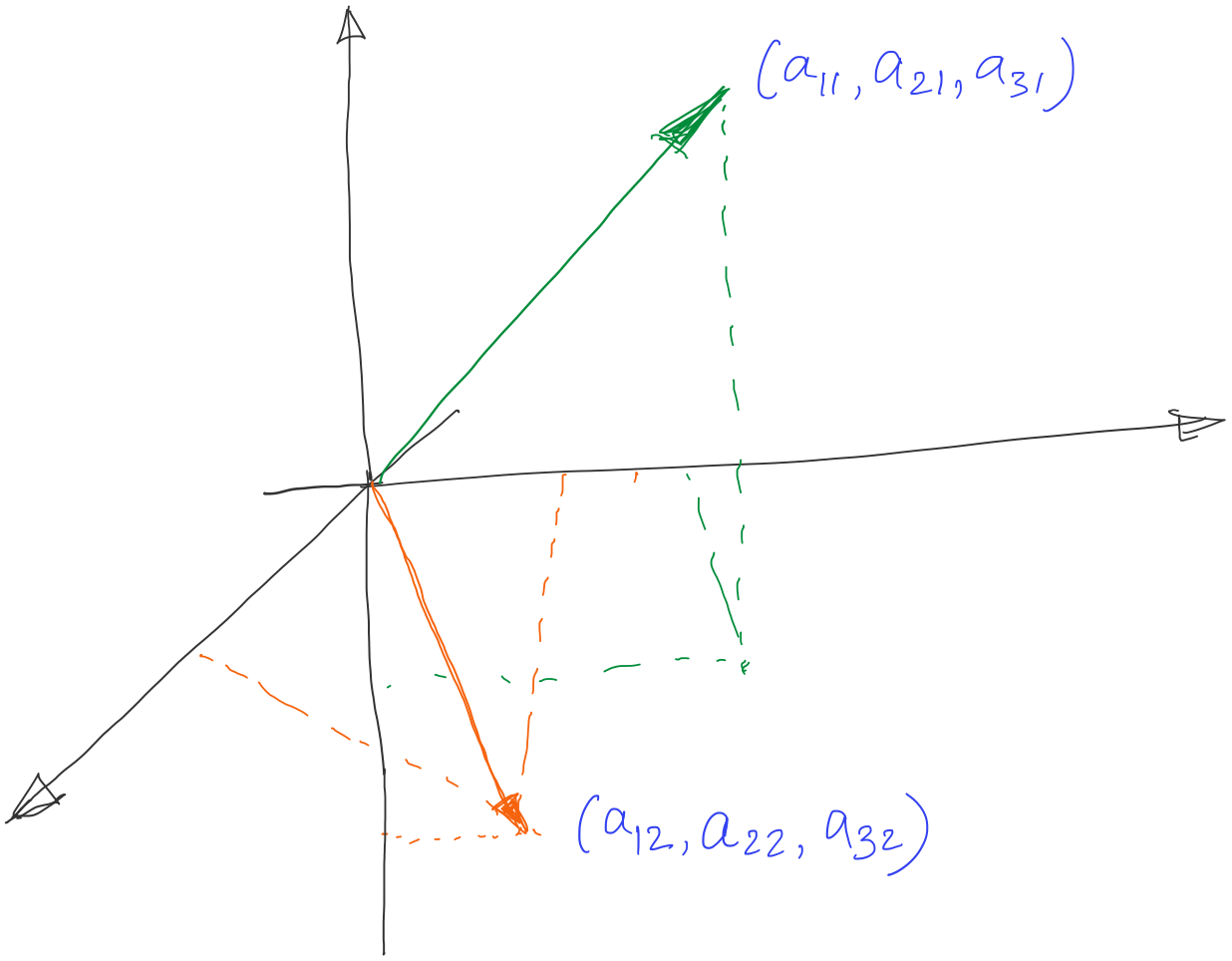 Column space
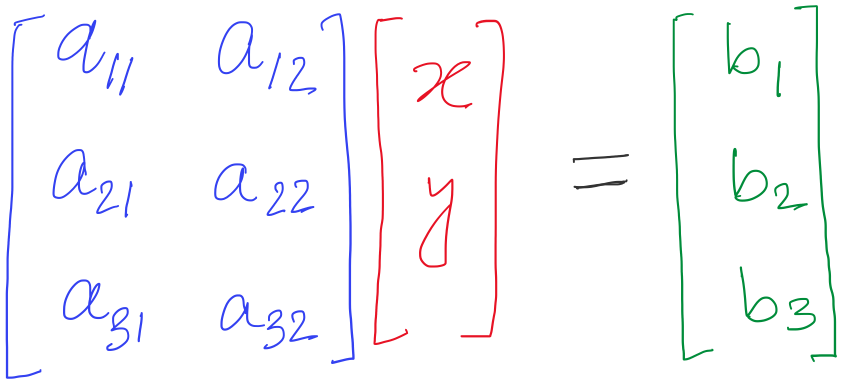 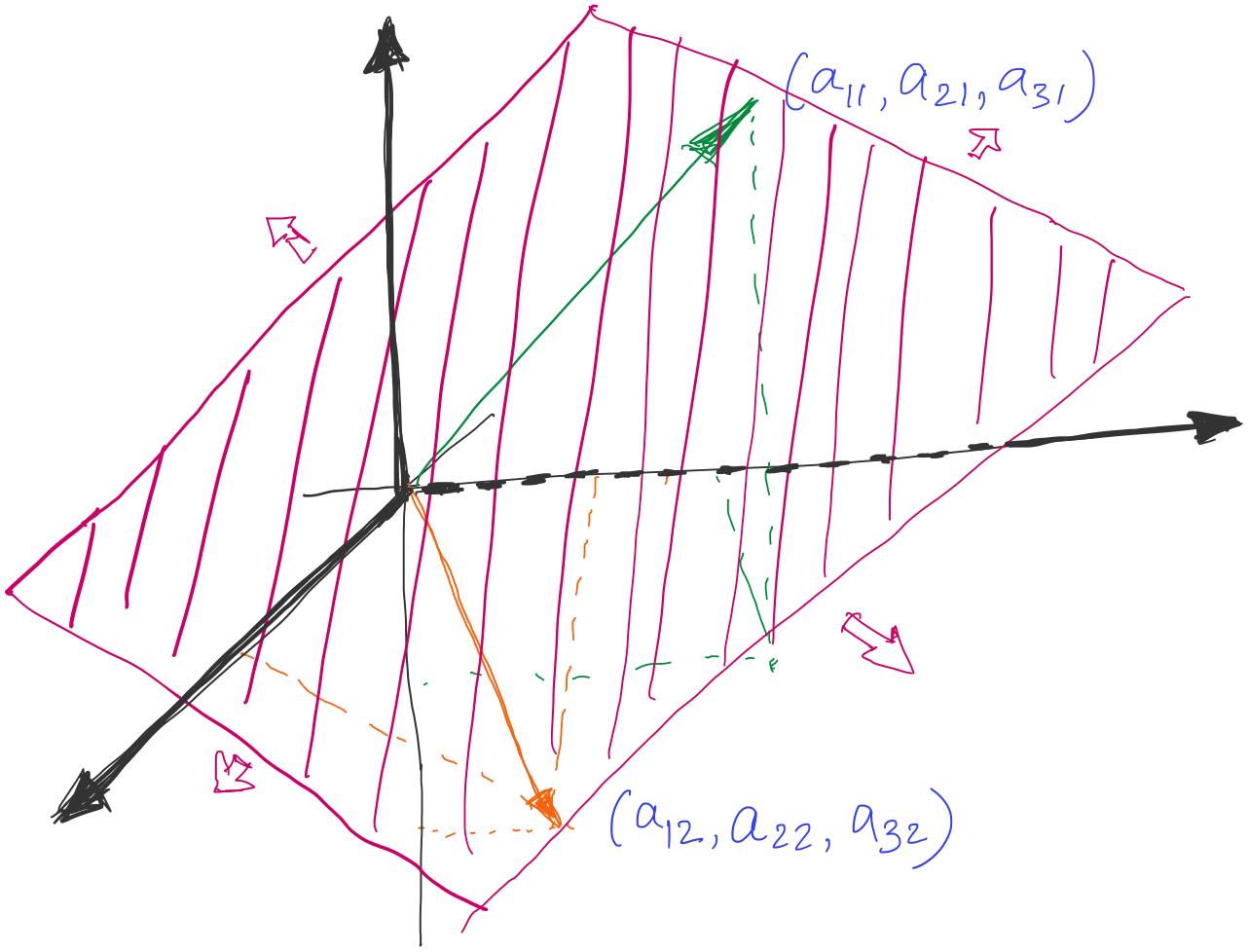 Solution space, spanned by the columns of the matrix A
( b vector should lie in this space )
What if the vectors are aligned?
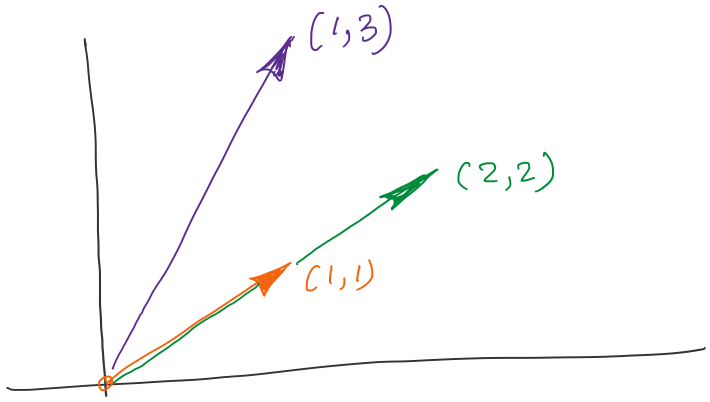 What is column rank of the matrix?
A column is a linear combination of other columns
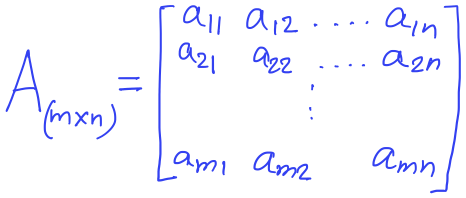 i.e., the columns are not independent
Approximate solution
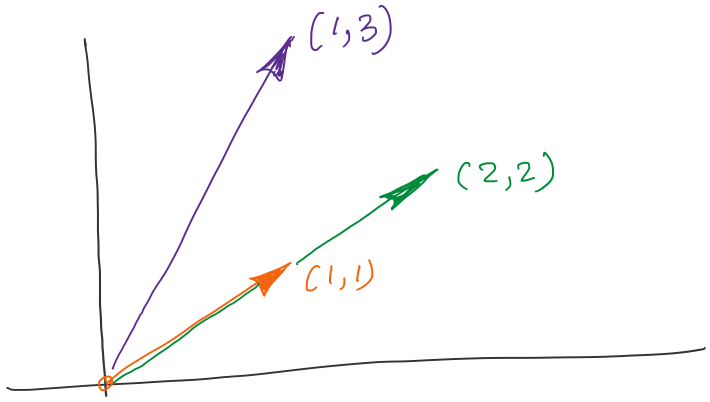 Approximate solution
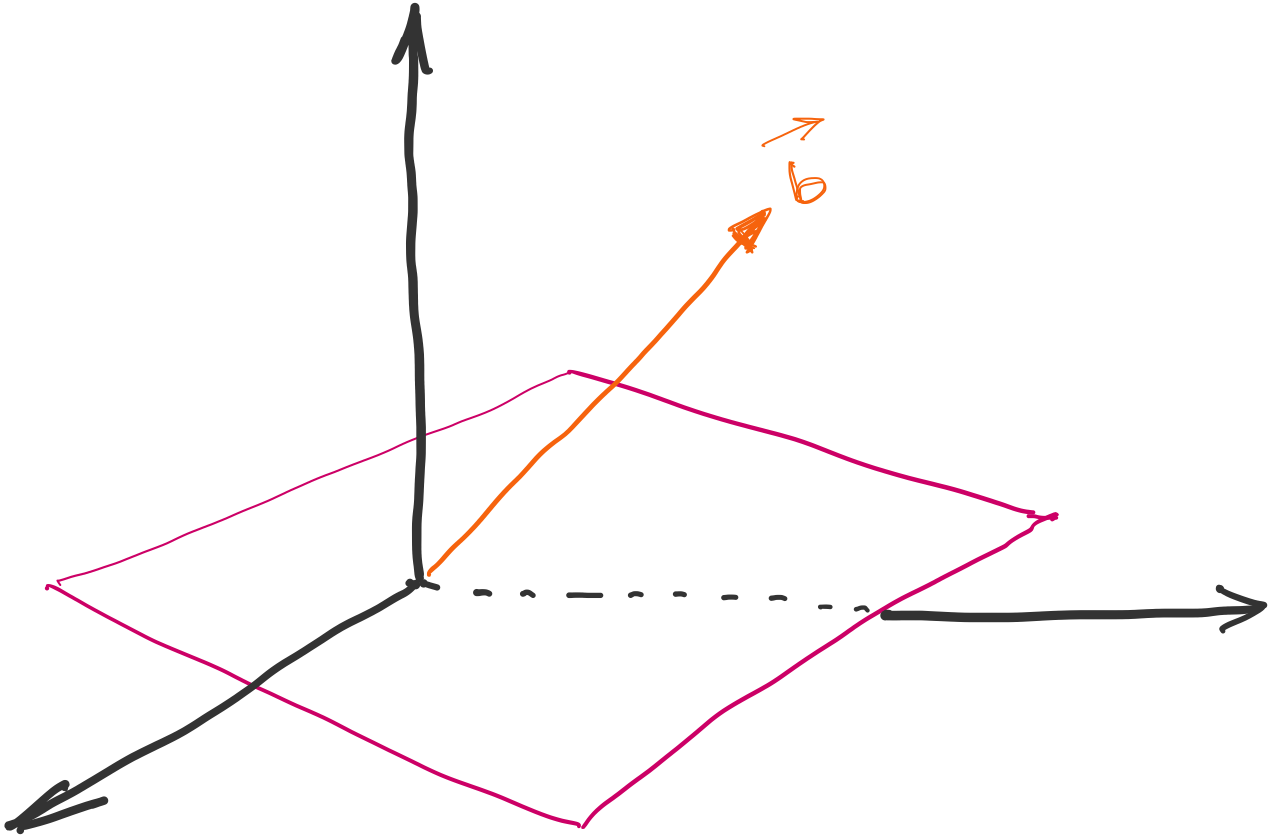 Approximate solution
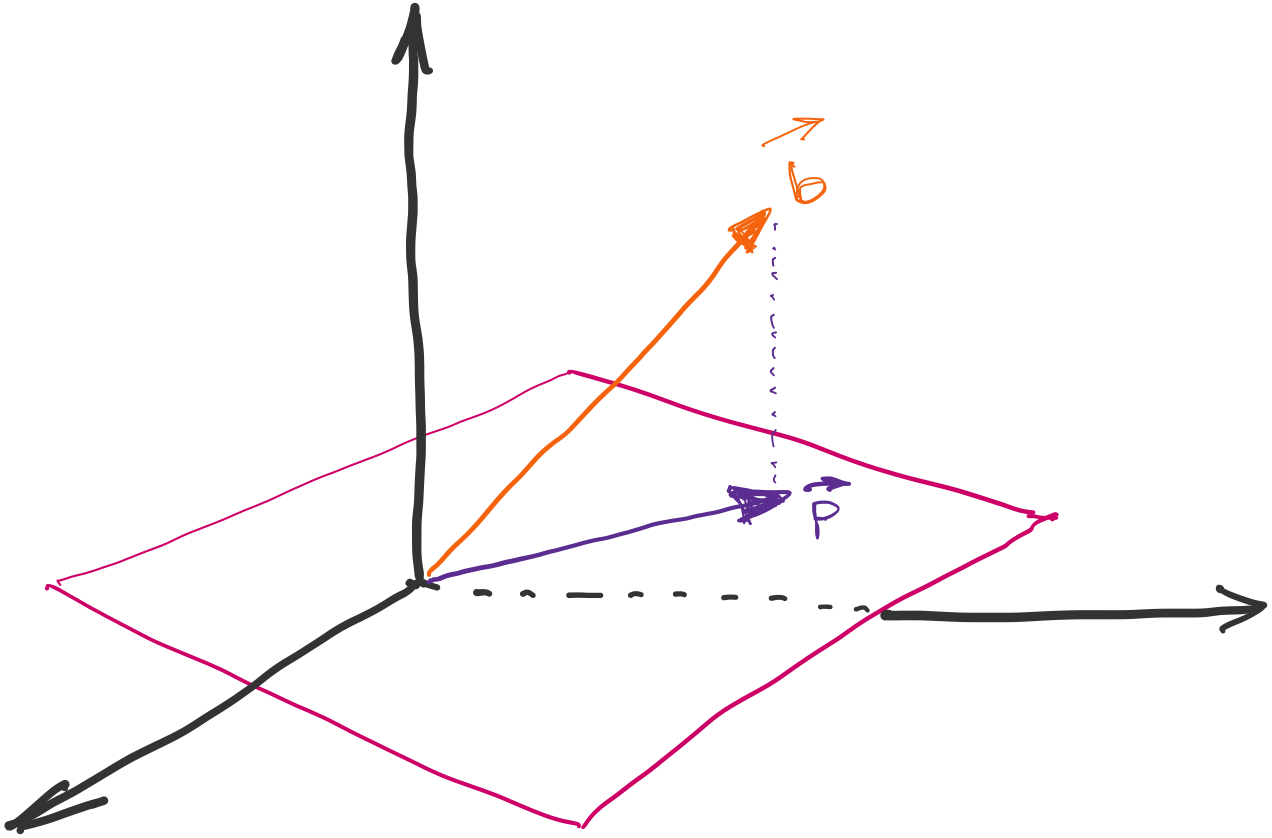 Approximate solution
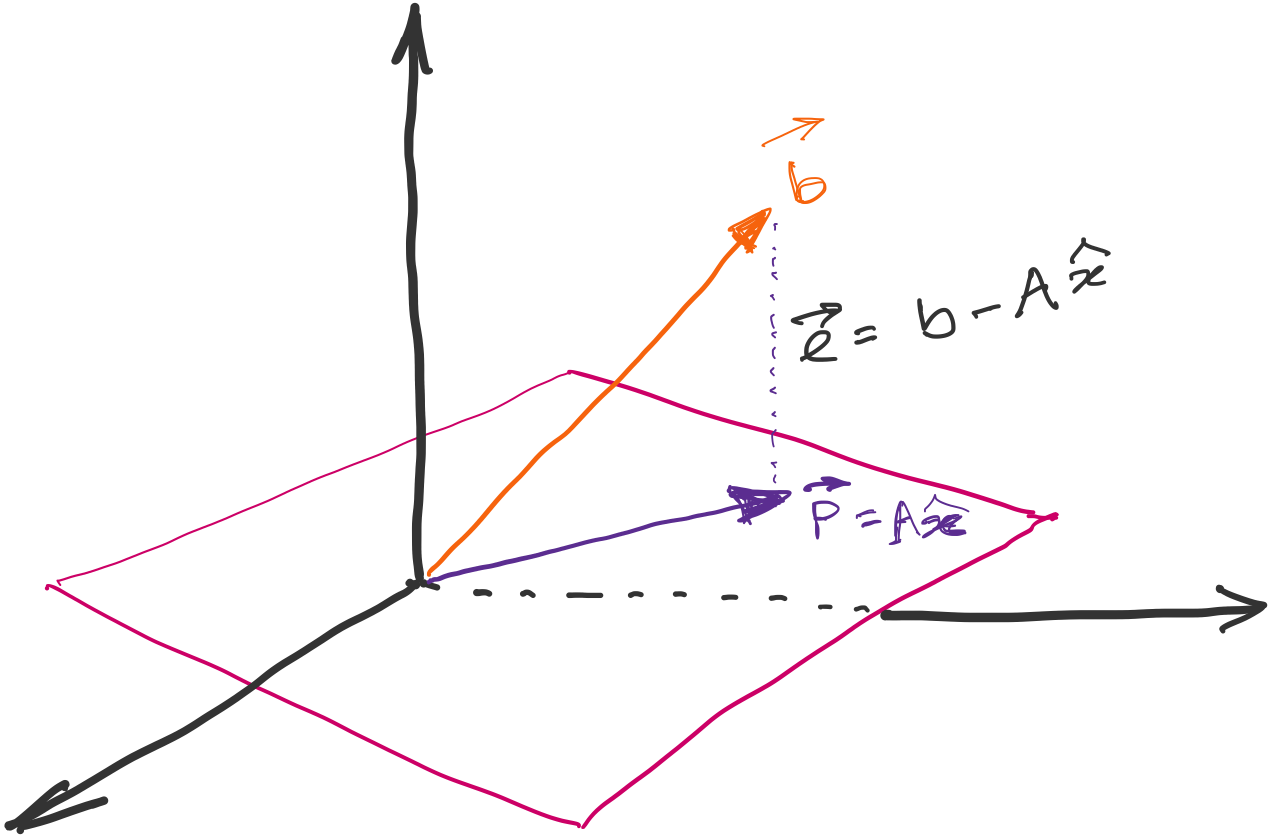 Error e is orthogonal to the plane for optimal solution
Projection of the vector b on the solution plane
Two vectors a & b are orthogonal when their
dot product (aT b) is zero.
Approximate solution
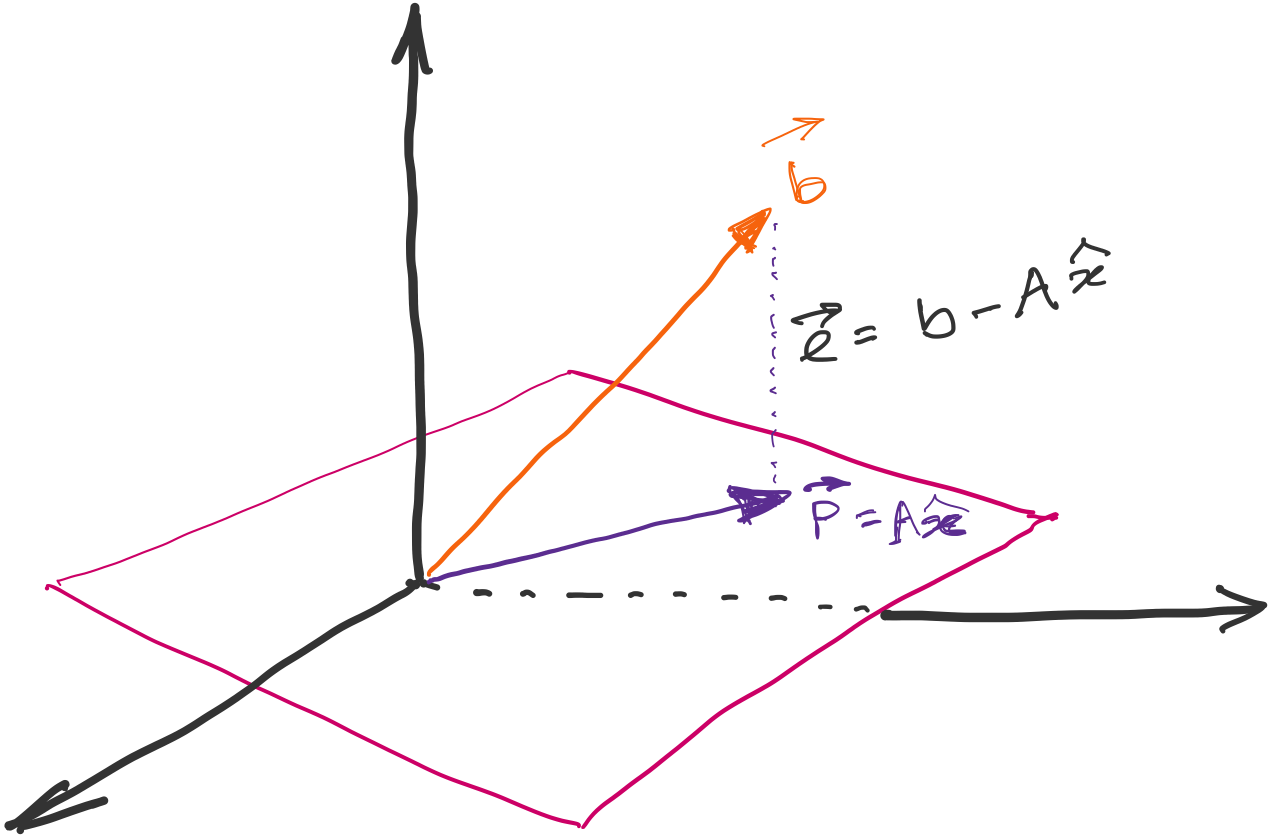 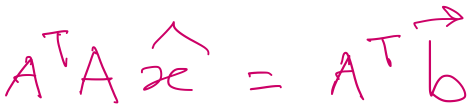 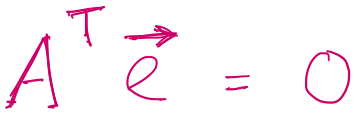 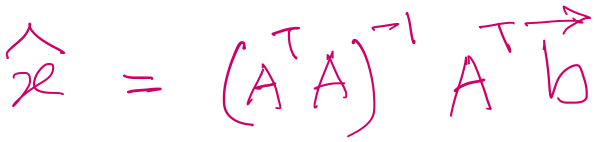 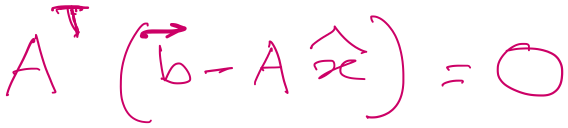 Approximate solution
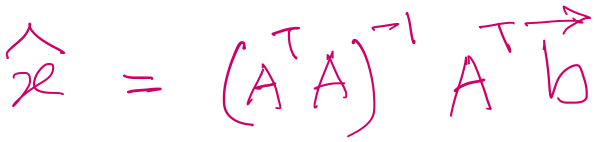 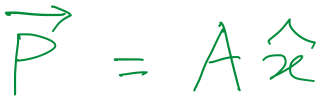 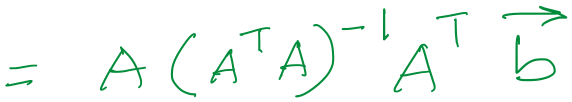 Projection matrix